Цель духовно-нравственного воспитания
социально-педагогическая поддержка и приобщение обучающихся к базовым национальным ценностям российского общества, общечеловеческим ценностям   в   контексте   формирования   у   них   нравственных   чувств, нравственного сознания и поведения.
Задачи духовно-нравственного воспитания
1) в области формирования личностной культуры:
формирование мотивации универсальной нравственной компетенции -
«становиться лучше», активности в учебно-игровой, предметно - продуктивной, социально ориентированной деятельности на основе нравственных установок и моральных норм;
формирование нравственных представлений о том, что такое «хорошо» и что такое «плохо», а также внутренней установки в сознании школьника поступать «хорошо»;
формирование первоначальных представлений о некоторых общечеловеческих (базовых) ценностях;
развитие трудолюбия, способности к преодолению трудностей, настойчивости в достижении результата.
2) в области формирования социальной культуры ―
воспитание положительного отношения к своему национальному языку и культуре;
формирование чувства причастности к коллективным делам;
развитие	 навыков	осуществления	сотрудничества	с	педагогами, сверстниками, родителями, старшими детьми в решении общих проблем;
укрепление доверия к другим людям;
развитие	 доброжелательности	и	эмоциональной	отзывчивости, понимания  других людей и сопереживания им.
3) в области формирования семейной культуры ―
формирование уважительного отношения к родителям, осознанного, заботливого отношения к старшим и младшим;
формирование положительного отношения к семейным традициям и устоям.
Организация духовно-нравственного развития обучающихся осуществляется по следующим направлениям:
воспитание гражданственности, патриотизма, уважения к правам, свободам и обязанностям человека.
	воспитание нравственных чувств, этического сознания и духовно- нравственного поведения.
	воспитание трудолюбия, творческого отношения к учению, труду, жизни.
	воспитание ценностного отношения к прекрасному, формирование представлений об эстетических идеалах и ценностях (эстетическое воспитание).
В результате реализации программы духовно-нравственного развития обеспечивается:
приобретение обучающимися представлений и знаний (о Родине, о ближайшем окружении и о себе, об общественных нормах, социально одобряемых и не одобряемых формах поведения в обществе и т. п.), первичного понимания социальной реальности и повседневной жизни; 
	переживание обучающимися опыта духовно-нравственного отношения к социальной реальности (на основе взаимодействия обучающихся между собой на уровне класса, общеобразовательной организации и за ее пределами);
	приобретение обучающимся нравственных моделей поведения, которые он усвоил вследствие участия в той или иной общественно значимой деятельности;
	развитие обучающегося как личности, формирование его социальной компетентности, чувства патриотизма и т. д.
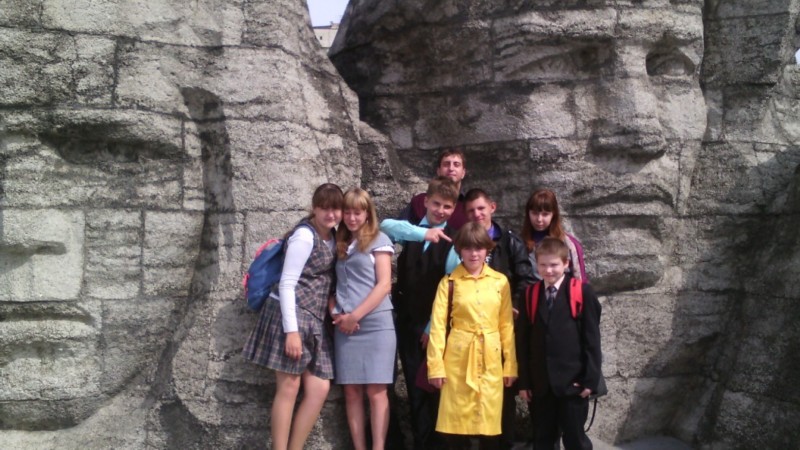 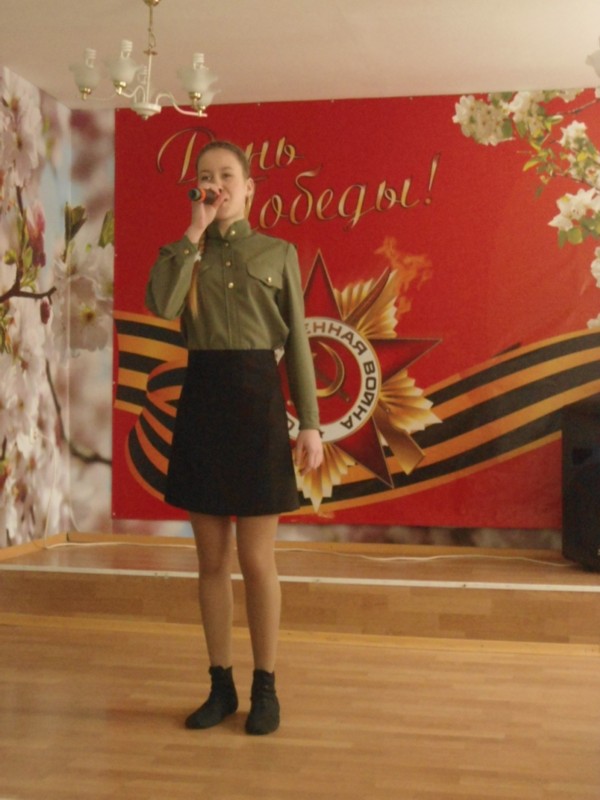 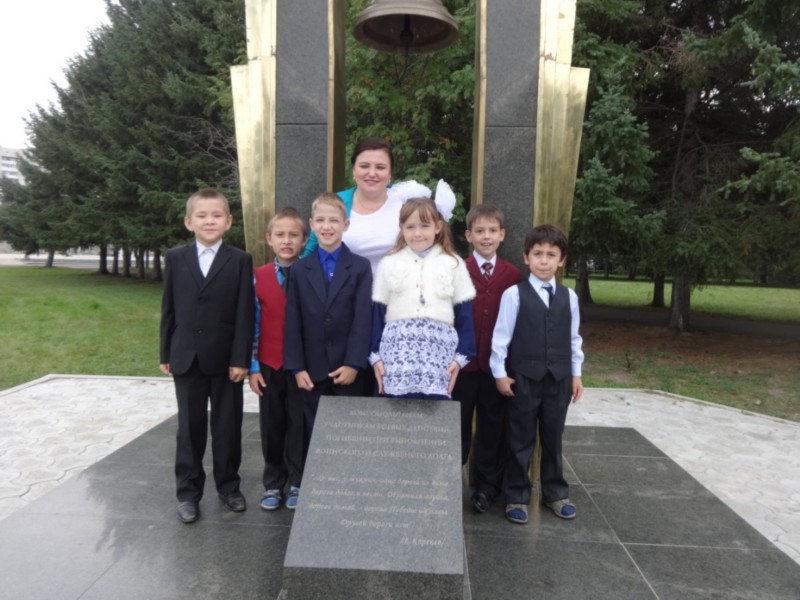 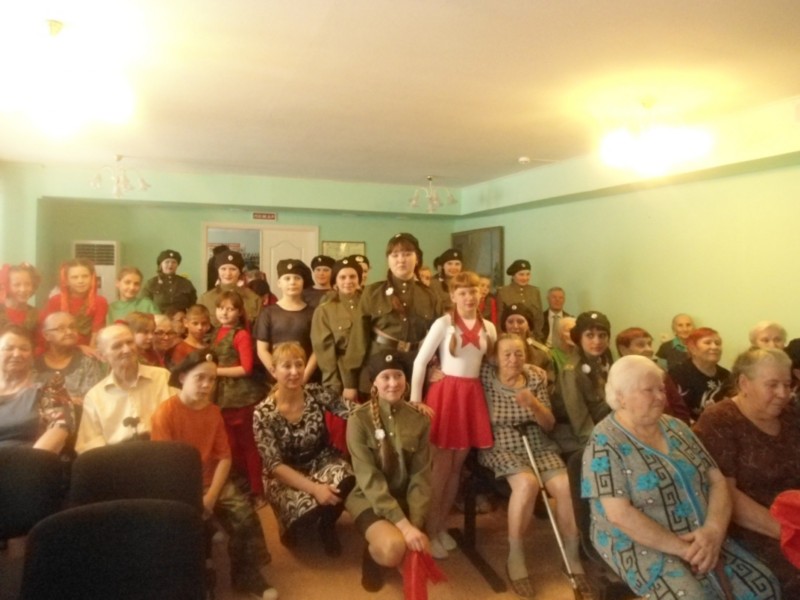 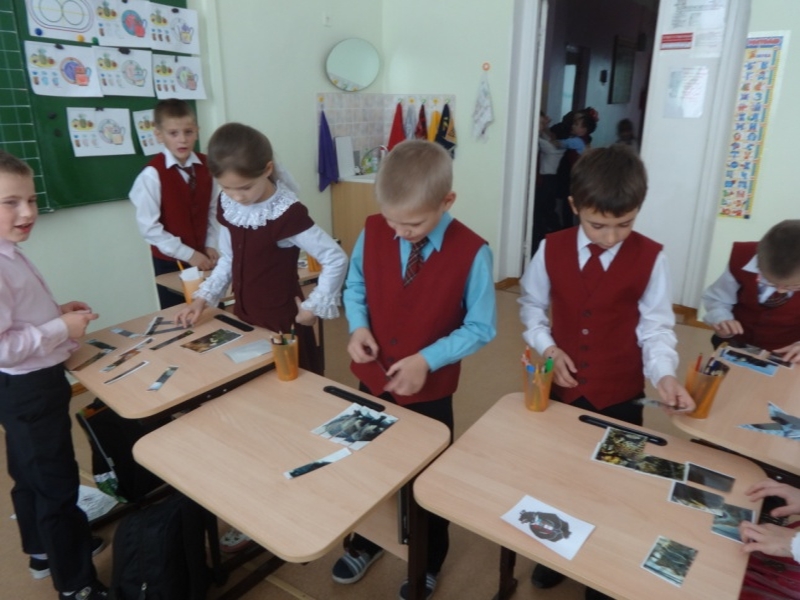 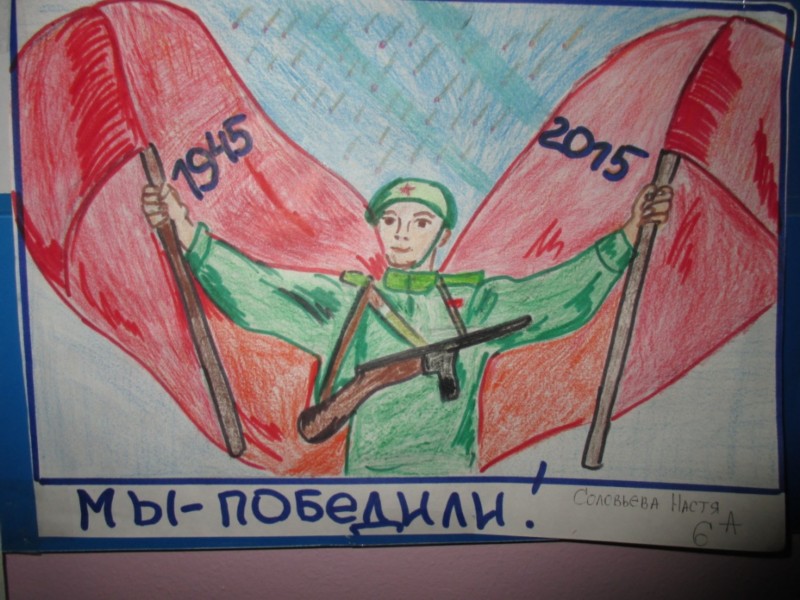 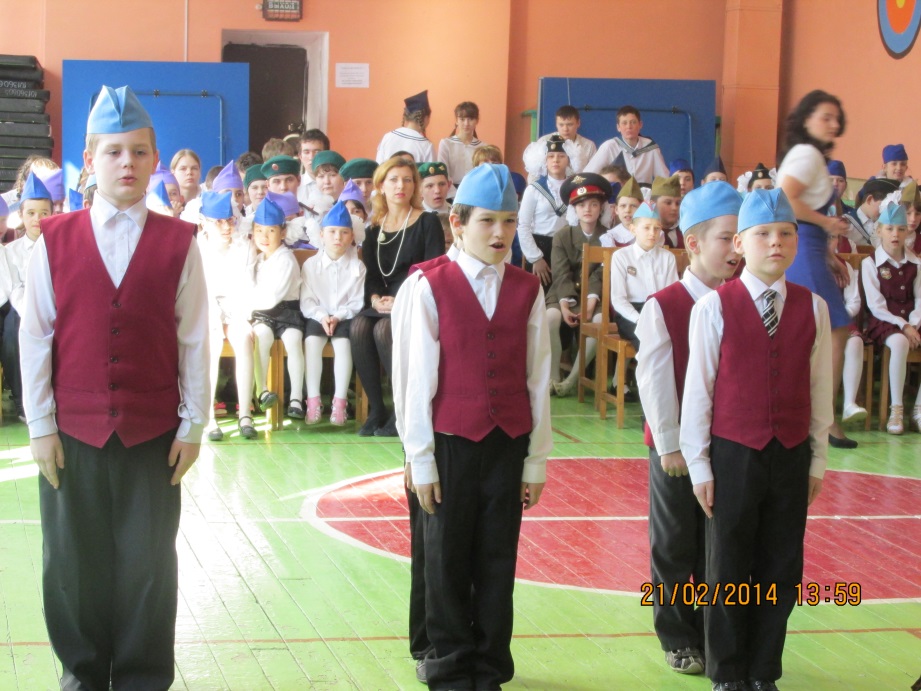